К 75-летию Победы посвящается
Выполнили:     7 класс     Валишин Инсаф,       Зуфаров Марат   
Руководители   проекта :    Ахмадеева М.Г.  ,       Шипович  Р.Р.
Цель: Воспитывать чувство патриотизма, гордости за нашу страну , уважение к ветеранам ВОВ. Задачи: Образовательная: Расширить кругозор обучающихся по истории связанных с событиями в жизни П.И.Батова. Развивающая: уметь находить  самостоятельно нужный материал документы  и фотодокументы.Воспитательная: Формировать гражданско-патриотическую позицию обучающихся.
В этом году будет 75-летие Победы в Великой Отечественной войне.
Мы вспоминаем солдат и генералов, кто подарил нам мир на нашей земле, кому мы говорим «Спасибо» за Победу. Их именами названы улицы, им воздвигнуты памятники. 
Мы хотели  познакомить Вас с судьбой дважды Героя Советского Союза, генерала Батова Павла Ивановича
Мы расскажем о его детстве  и  периоде  в Великой Отечественной войне.
20 мая   (1 июня) 1897  года П.И. Батов родился  в деревне Фелисово Рыбинского уезда в семье крестьянина-бедняка .
Павел Батов в детстве , 1910 - 1913 гг.
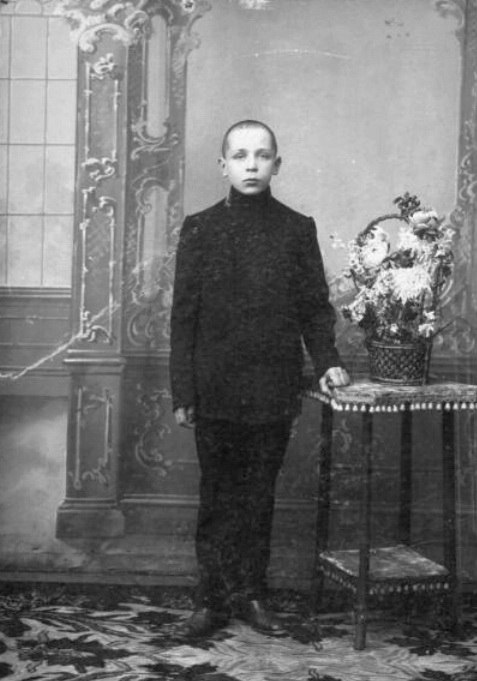 Окончил двухклассную начальную школу. В тринадцать лет уехал 
в Санкт-Петербург  работал грузчиком и  разносчиком у купца Занимался самообразованием и сдал экстерном  экзаменом за 6 классов.
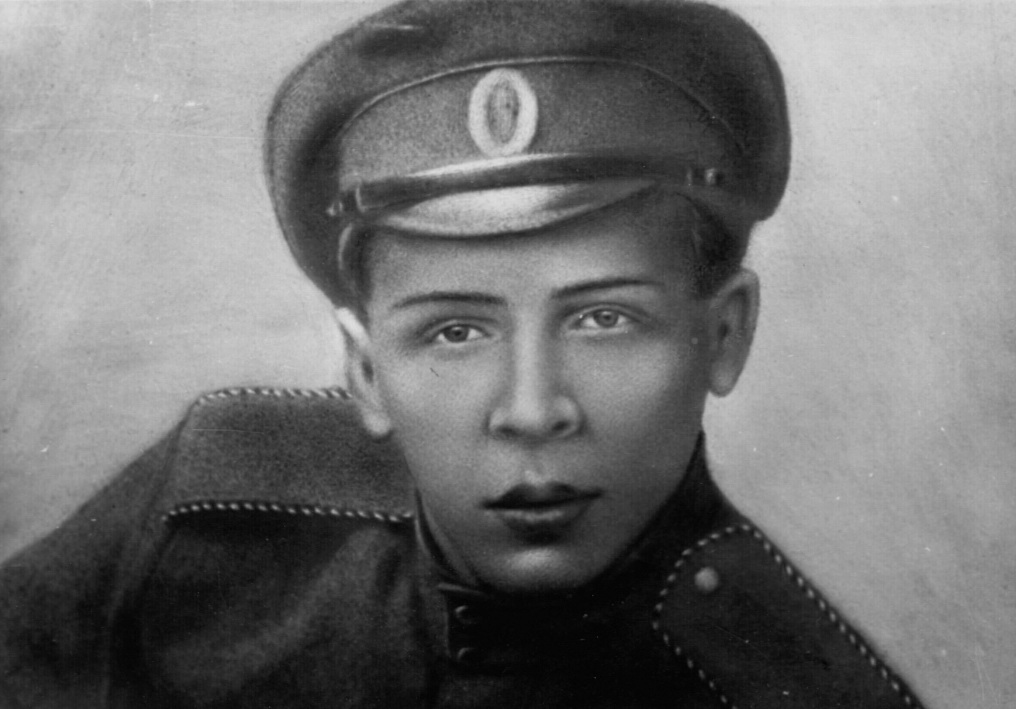 Мечтал о золотых погонах военного. С началом Первой мировой войны в 1915 году  добровольно вступил в императорскую армию. Получил звание младшего унтер-офицера.Награжден двумя Георгиевскими крестами.Был тяжело ранен.
Великую Отечественную войну Батов Павел Иванович прошел от командира  стрелкового корпуса до командующего 65 армией.
Павел Иванович Батов отлично  знал своих подчиненных, ценил их  и подчиненные любили  своего командующего за отвагу и бесстрашие, за человечность и душевную щедрость.
«Бой осуществляется дважды –сначала в мыслях, а потом в действиях» - говорил Батов,  «Надо бить врага искусством, а это  значит –малой кровью».  Он был не просто крупным военачальником- он был теоретиком. Военные историки изучают и еще будут изучать операции,  проводимые войсками генерала.
Маршал Рокоссовский отмечал в своих воспоминаниях, что знал только двух крупных военачальников,  которых подчиненные не только уважали, но и любили, -  Иван Черняховский и Павел Батов.
В ходе Сталинградской битвы  Павел  Иванович разработал  метод артиллерийской поддержки  атаки одинарным огневым валом - в полосе наступления  на один километр фронта приходилось 200 единиц артиллерии и минометов. Этот  метод   широко использовался  в  ходе войны.
Мы подсчитали, что между орудиями было всего 5 метров. Как выглядит миномет мы увидели в музее « Боевой славы», и нарисовали картину « Бой под Сталинградом»
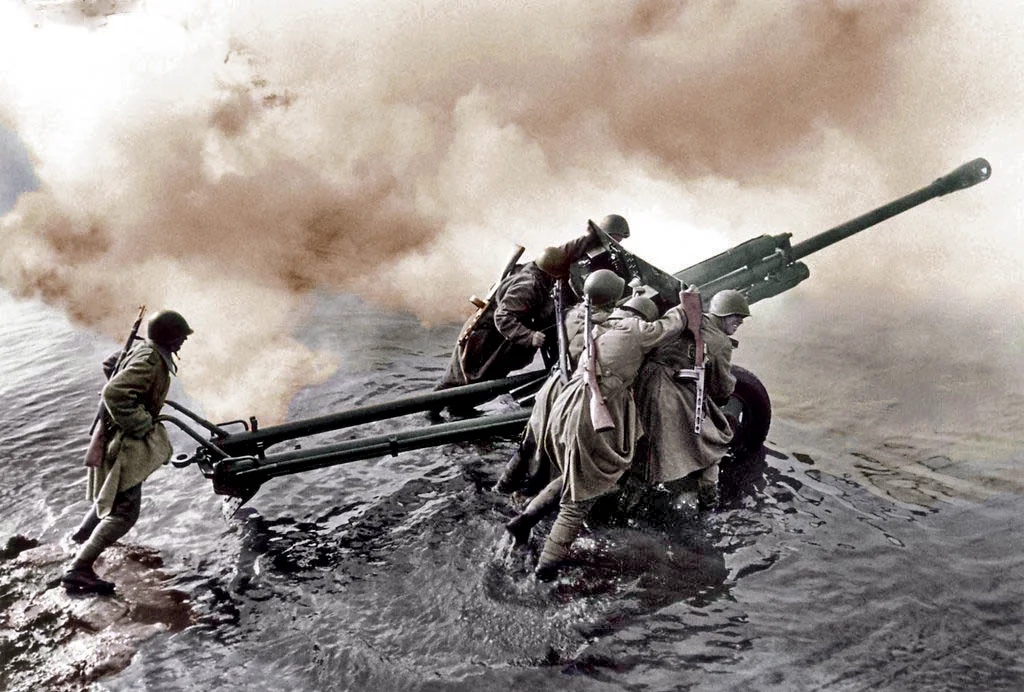 Нашими союзниками в войне были США и Британия. Первыми ворваться в Берлин и взять Гитлера в плен мечтал британский фельдмаршал Бернард Логу Монтгомери и американский  генерал Эйзлхауэр. Рокоссовский представил Батова: «Этот  тот самый генерал, который форсировал Одер и открыл дверь в Берлин.(Одер- река на которой стоит Берлин)»
Монтгомери долго жал руку Батову и спросил: -А вы случайно не родственник Суворову? Я видел его портрет и вы поразительно на него похожи: невысок, худощав и точно такой же ... на затылке.
Рокоссовский сказал:- Вы угадали, наши солдаты называют   Батова 
« Наш Суворов»
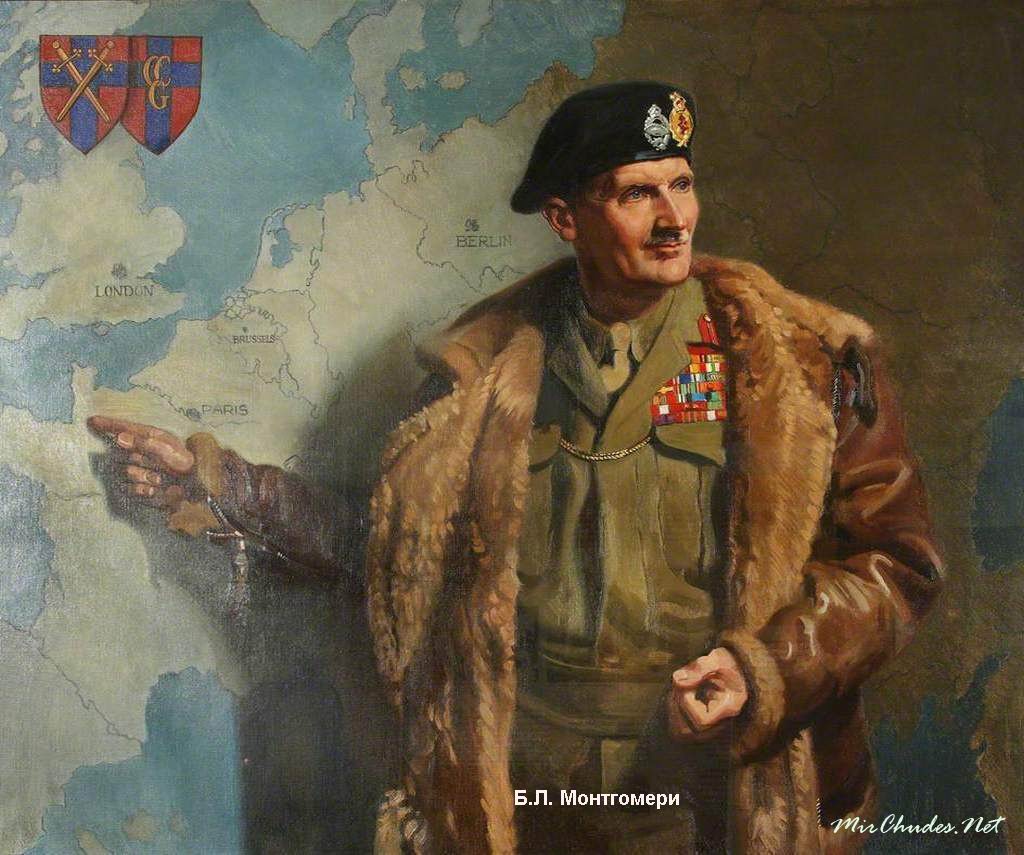 На карте представлено форсирование реки Одер
Форсирование реки Одер
Павел Иванович Батов награжден:
2- Золотые Звезды Героя Советского Союза.
3 –тремя орденами Суворова 1 степени.
1 –орденом Кутузова 1 степени.
8 –восемью  орденами Ленина
(больше чем у маршала Г.К.Жукова)
1 –Орденом Октябрьской революции.
3-тремя  орденами Красного Знамени.
1 –орденом Отечественной  войны 1 степени.
1 – за службу  Родине и  ВС СССР 3 степени.
1- орденом Знак почета ( 24 ордена).
И многочисленными медалями.
Награжден 8 иностранными орденами: 
Ордена Польши, Болгарии, Венгрии, Румынии, Монголии, ГДР.
Павел Иванович Батов 
обладатель статуса 
Рыцарь-командор Ордена  Британской империи.
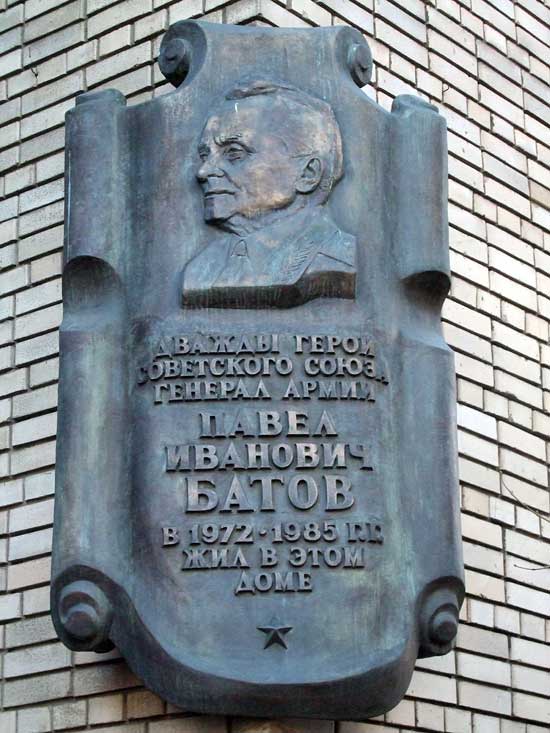 П.И. Батов почетный гражданин 10 
( десяти) городов. 
Его бюст установлен в
 г.г. Рыбинске и Гомеле.
Его именем названы улицы в  4  (четырёх) городах.
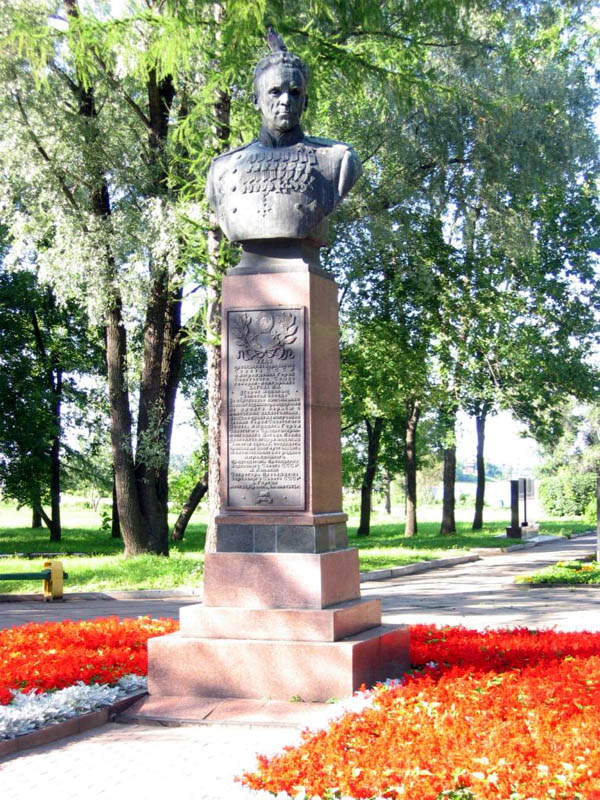 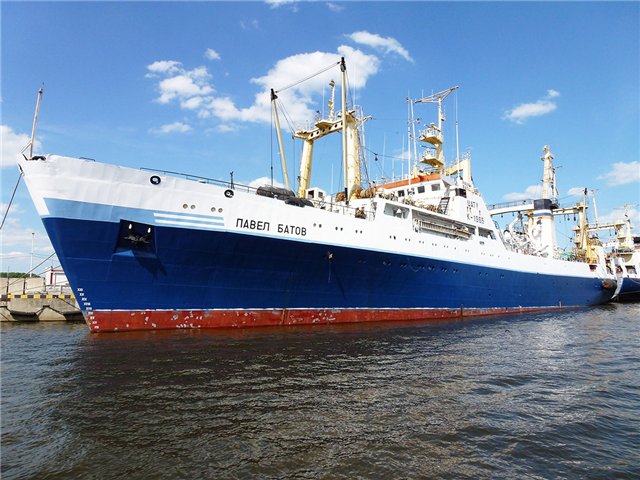 С нашей республикой Башкортостан   П.И.Батова связывает его вторая жена Краева Нина Федоровна. Она родилась  в селе Михайловка Архангельского района и  она от туда же ушла на фронт. Служила связисткой в штабе 65 армии, где познакомилась с П.И. Батовым. Они полюбили друг друга и поженились после войны. У них родились две дочери.
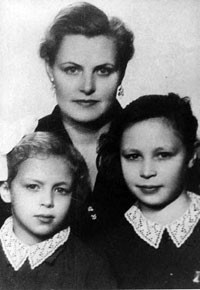 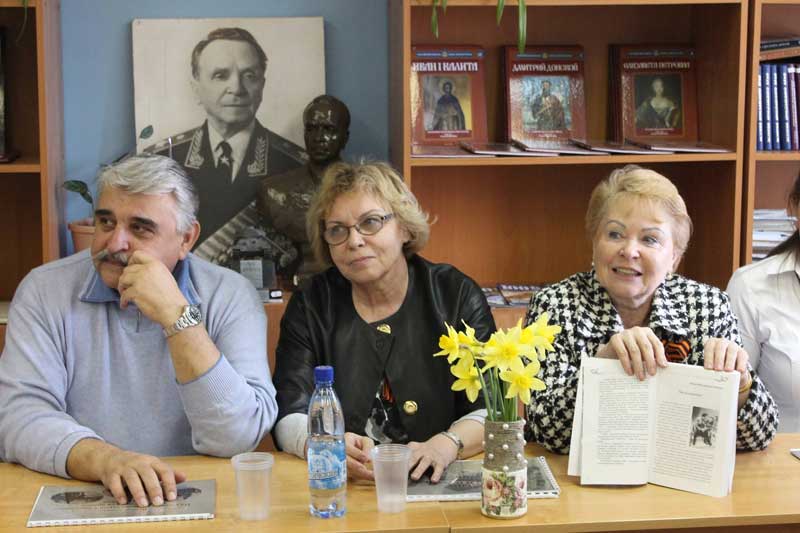 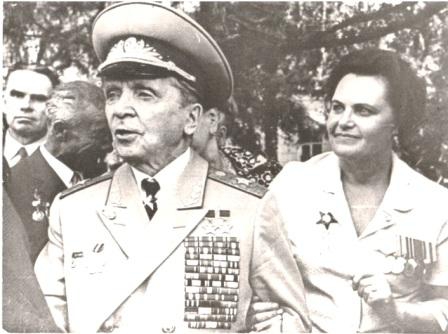 Нина Фёдоровна является двоюродной сестрой матери нашего воспитателя
 Ахмадеевой Марины Геннадиевны, Краевой Розы Романовны. 
В 1965 году во время лечения в Москве она вместе с дедушкой Краевым Романом Антоновичем,  - дядей Нины Фёдоровны, жила в квартире Павла Ивановича, и встречалась с ним.
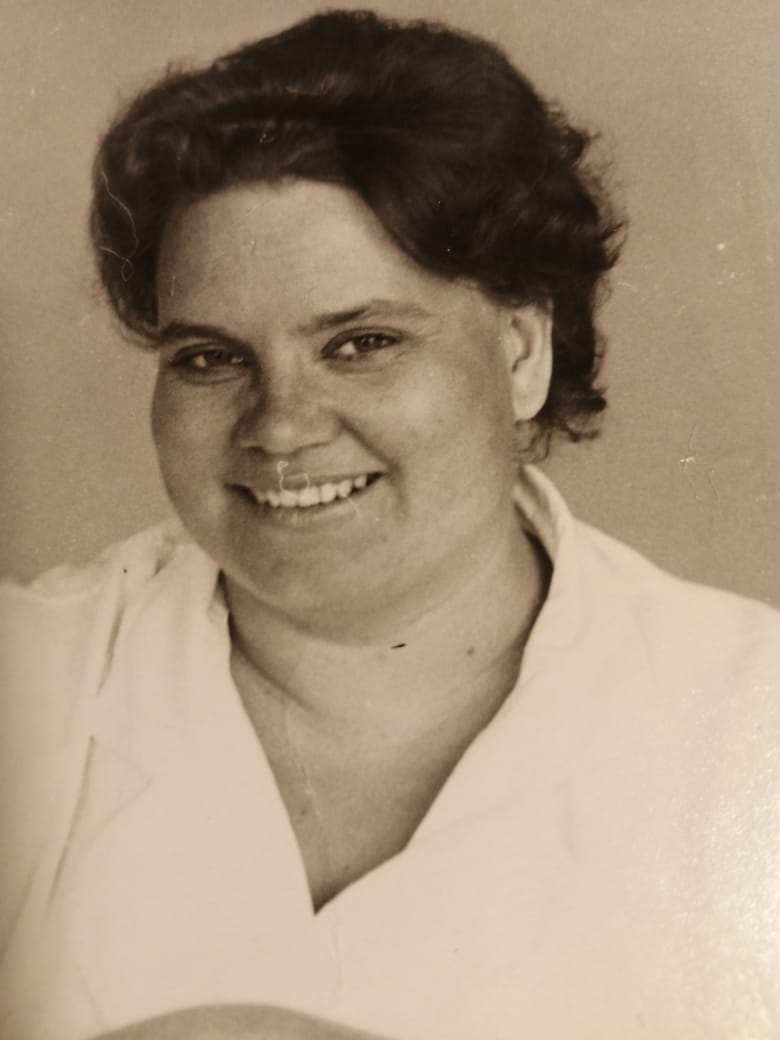 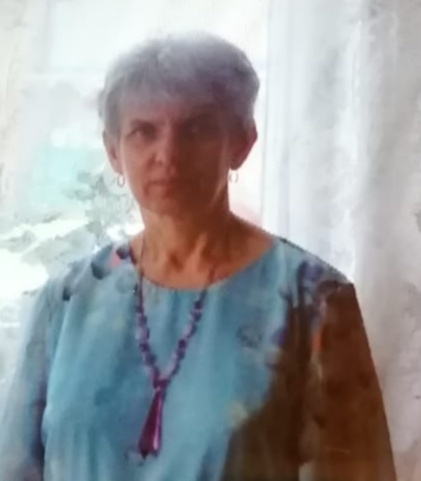 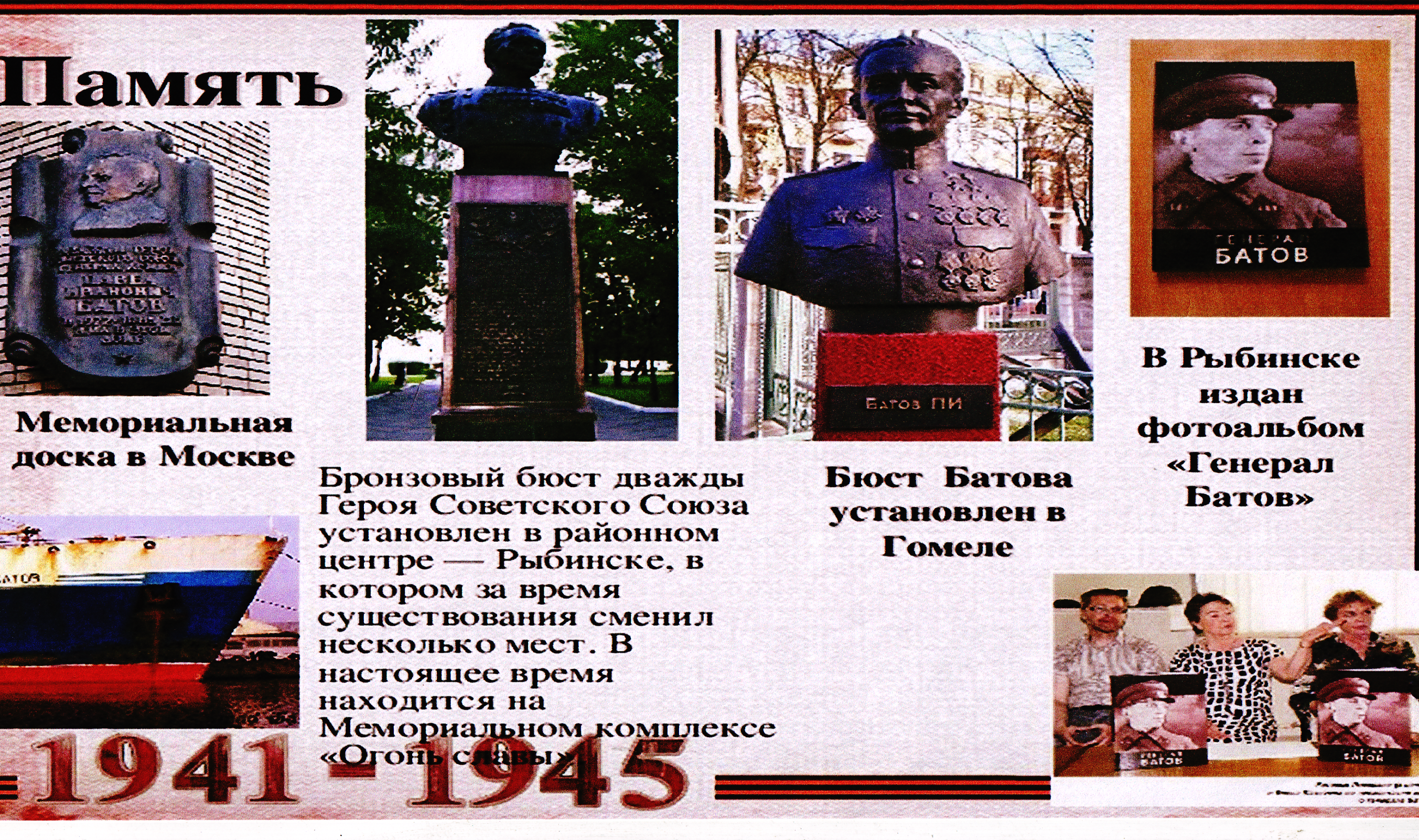 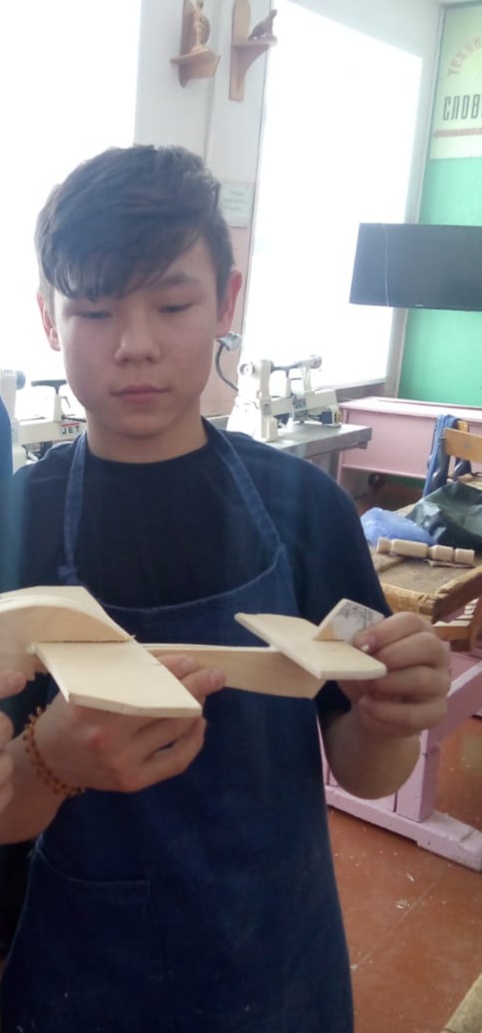 На уроках труда мы сделали самолеты , которые  помогли победить нашим солдатам в Великую Отечественную войну.
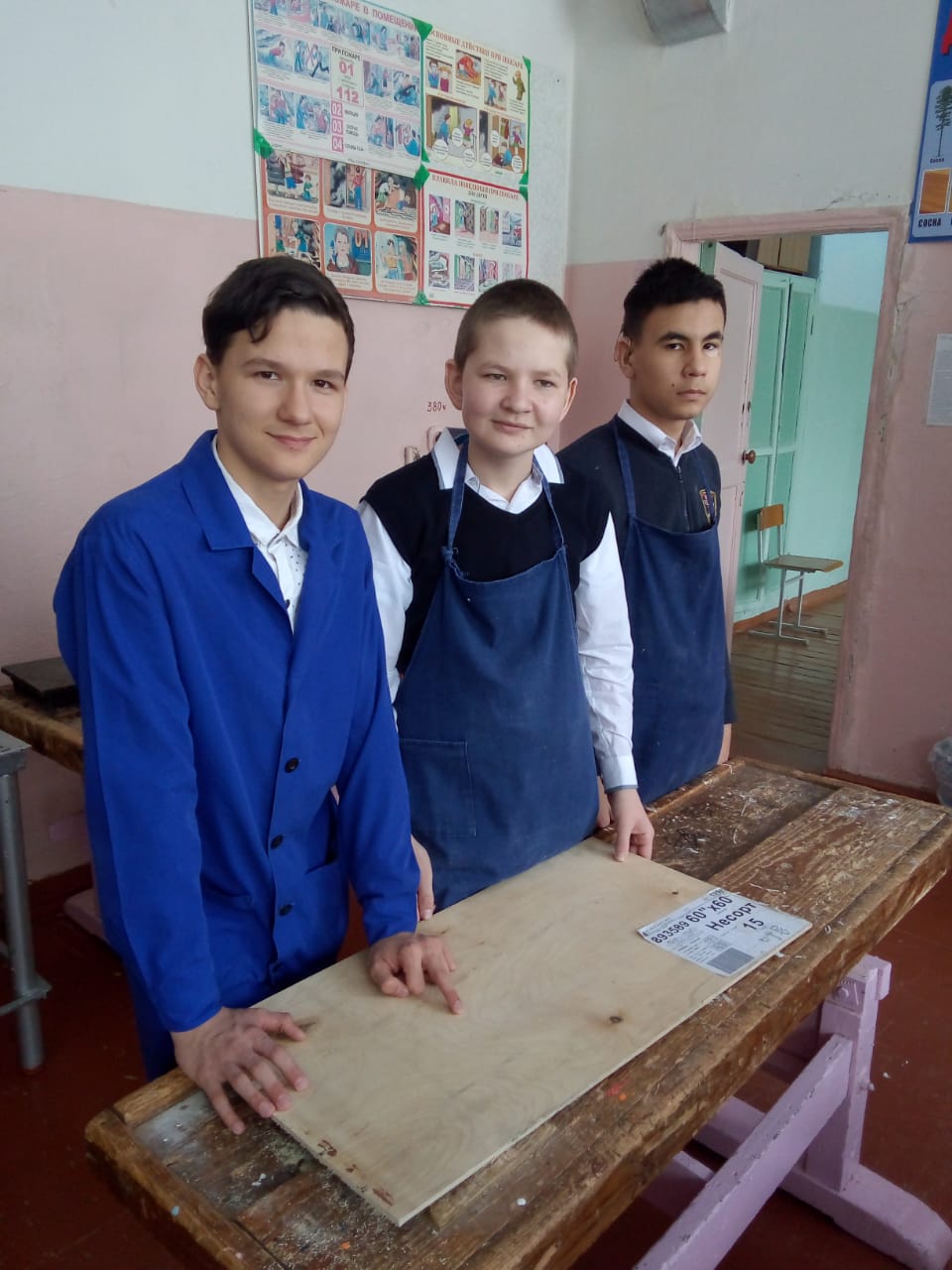 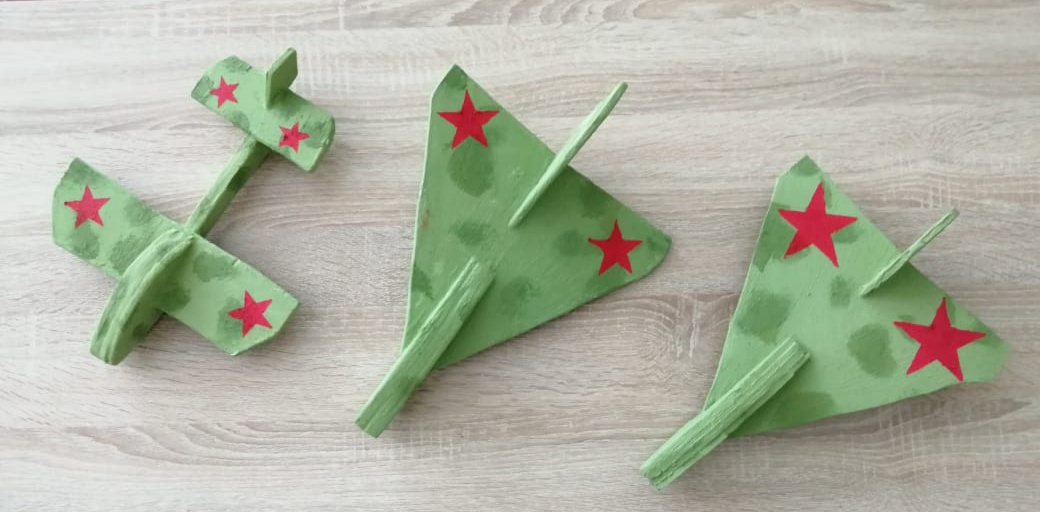